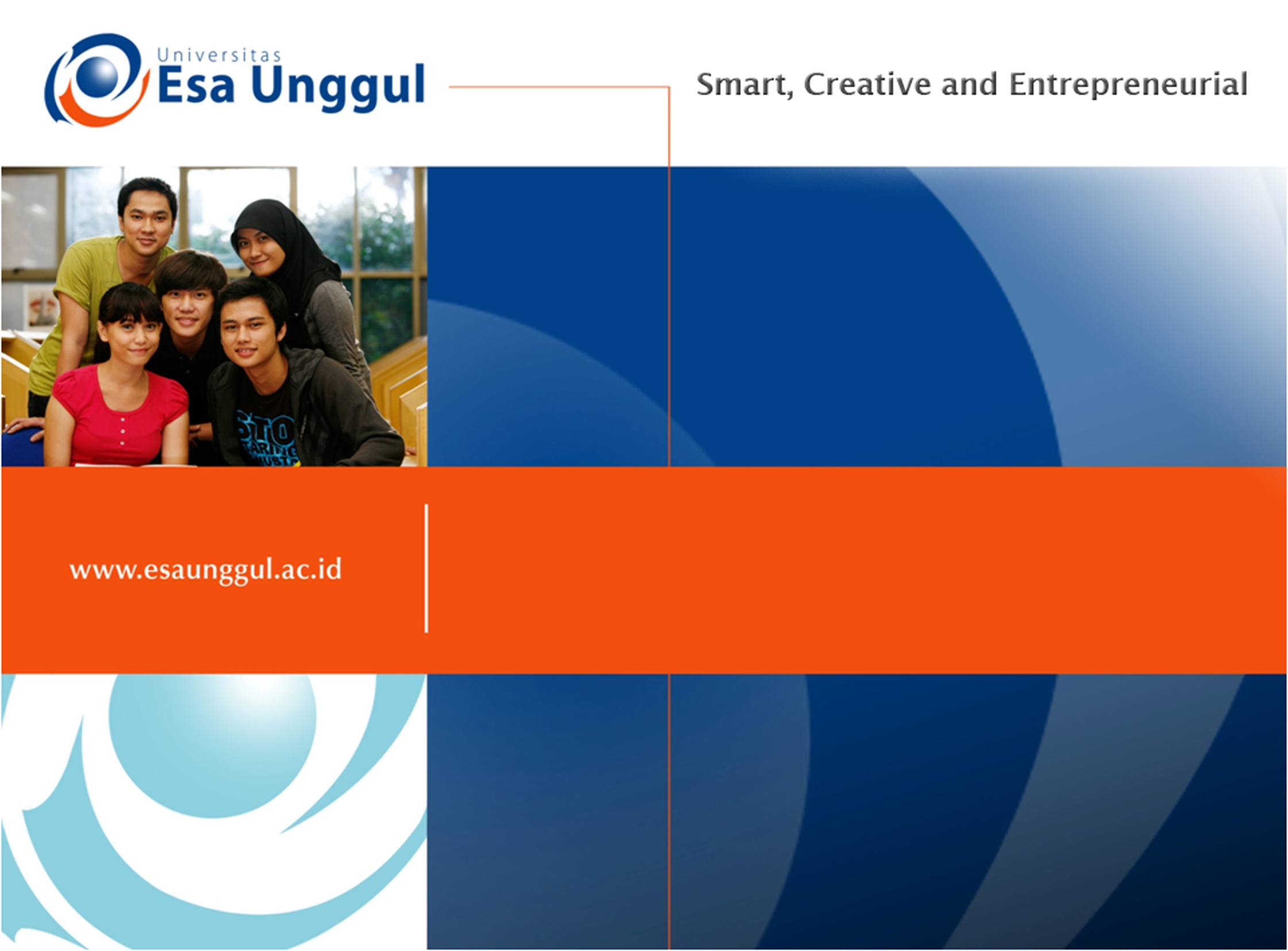 Review Materi (Pertemuan Ke-14)
Kegiatan
Pada pertemuan ini dilakukan review materi 
Bertujuan untuk memperdalam pemahaman mahasiswa terhadap materi yang telah diberikan
Menjadi ajang diskusi yang interaktif antara dosen dan mahasiswa